CAPITULO N°8
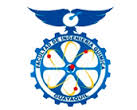 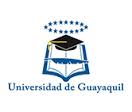 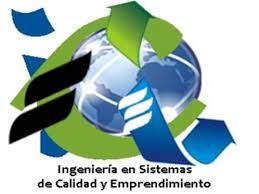 Universidad de Guayaquil facultad de ing. Químicaing. En sistemas de calidad y emprendimiento
INTEGRANTES:

  JOSUE MOROCHO

 KATHERINE MORA 

 ANDRES VALERO

CURSO:  7MO PARALELO F


DICIEMBRE 2015
CAPITULO N°8SISTEMAS DE COMPENSACIONES
CADA PERSONAS QUE EJERCE UN TRABAJO ESPERA UNA COMPENSACION A CAMBIO, ESTA SERA LO QUE LO MOTIVE A SALIR ADELANTE CON SU LABOR DE TRABAJO
ANTECEDENTES
EDAD MEDIA  (V Y VII)   AÑO 401 y terminó  500
O TAMBIEN CONOCIDA COMO LA EDAD DE LAS BELLAS ARTES
GENERARON VARIAS INDUSTRIAS
TELAS, ALIMENTOS Y VINOS, ZAPATOS, ARMAS, FRUTAS Y VERDURAS
USO DE MEDIOS DE TRANSPORTE
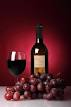 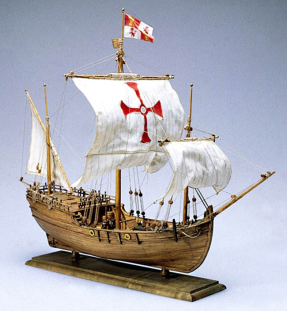 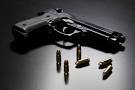 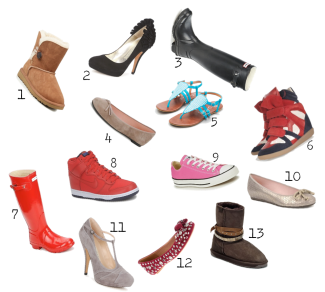 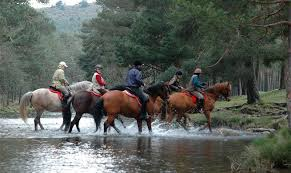 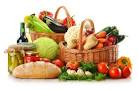 FEUDALISMO
PATRON/ SEÑOR FEUDAL
MOVIMIENTO LABORAL / UNIONES
ERAN CONGREGACIONES DE PERSONAS QUE ESTABAN EN DESACUERDO CON  EL PAGO DE SUS PATRONES
TRABAJADORES
LLAMADOS AHORA COMO SINDICATOS , EN LOS CUALES DIERON FRUTOS Y TUBIERON MEJORES CONDICIONES EN EL TRAT QUE FUERAN MAS JUSTAS Y EQUITATIVAS QUE REALIZABAN EN SI
MAESTROS
AYUDANTES
EN BASE A SU CATEGORIA ERAN: HABITACIONES, ALIMENTOS, VESTIMENTA. Y PAGO EN MONEDAS
DE ACUERDO A SUS DISTINTAS RESPONSABILIDADES
PASARON LOS AÑOS Y LAS EMPRESAS FUERON MEJORANDO Y SE ENFOCABAN MAS EN TENER EN BUENAS CONDICIONES AL QUE TRABAJABA EN SU EMPRESA,Y  TRATARON  MANTENER  BUENA CALIDAD Y PRODUCTIVIDAD SEAN ESTOS EN SUS  SERVICIO O PRODUCTOS
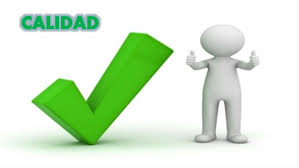 SIGLO X1X
INVENTOS TECNOLOGICOS , 
APARECIO LA COMPETENCIA DE LOS PAGOS DE LOS TRABAJADORES , EXISTIA YA EN QUE  EL EMPLEADO PODIA ESCOGER SU LUGAR DE TRABAJO (POR EL PAGO)
SIGLO XX
DESARROLLO DE LA INDUSTRIAS, LAS UNIONES HICIERON SINDICATOS, ESTA ERAN TACTICAS  EN BUSCA DE : 
+ SUELDO
+BENEFICIOS
+ DIAS LIBRES
PAGOS EXTAS
UNIFORMES
EQUIPOS DE SEGURIDAD
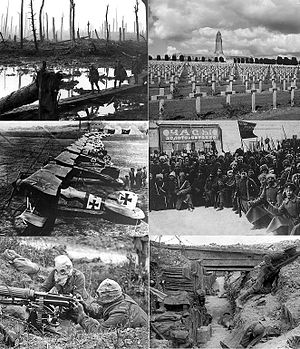 APARECEN LA SEGUNDAGUERRA MUNDIAL QUE FUERON EN EL AÑO DE( 1939-1945),
SURGEN LAS DEPRECIONES ECONOMICAS E HICIERON DESAPARECER MUCHAS EMPRESAS Y ASU VEZ APROVECHARON LA OPORTUNIDAD APARECIERON OTRAS, YA QUE SU DESARROLLO INDUSTRIAL SEGUIA EVOLUCIONANDO
DECADAS 80 Y 90
LAS EMPRESAS SE ESPECIALIZARON EN MATERIA PRIMA Y PAGOS DEL SUELDO BASE EN DONDE NO ESTABA INCLUIDO IMPUESTOS, NI PRESTACIONES
DISTINTAS FORMAS DE PAGOS Y BENEFICIOS
AÑOS 2000 (MIRA A UN NUEVO ESQUEMA) COMISIONES
Esta tendencia se a presentado en las empresas para forzar a sus empleados a que sean más competitivos y estén más motivados, ya que sabrán: que entre más productivos sean, mayores ingresos recibirán, Yen fin  tener muy clara la relación costo- beneficios y la utilidad
DEFINICION DE DIFERENTES TERMINOS QUE DERIVAN DE LA COMPENSACION
Características de una compensación
Deber ser justa: 
 Posiblemente su percepción cambiará y comenzará a sentirse inconforme con su sueldo y beneficios, porque pensará que no es justo lo que él está recibiendo como retribución y comenzará seguramente a quejarse, a manifestarse y quizás a bajar su rendimiento en su trabajo
2,- EQUIDAD.- 
Ser equitativo también implica contar con ciertas bases organizacionales para que la empresa aplique bien este concepto
3.- PAGADA  EN EL MOMENTO OPORTUNO
Ha habido muchos tipos de impacto en el sector laboral, desde la desaparición de un puesto o un área en la organización, despidos por reducción de costos , despidos masivos para poder disminuir al mínimo la Operación de la empresa y hasta el cierre de la compañía.
4.- PARA LA COMPENSACION EN LO SE PACTO

el pago de las compensaciones debería ser como se establece en los contratos, pero desafortunadamente existen muchas empresas que no elaboran ningún contrato y dudas al respecto y deja libre el camino para la empresa
5,.  MOTIVAR EL TRABAJO 
I.a compensación deberá ser un ingrediente motivador del trabajo, es uno de ellos, probablemente uno de los más importantes. Cuando una empresa establece aún sistema de pago c e compensaciones deberá basarse primero en las necesidades de sus trabajadores y empleados.
Que significa conocer el mercado de compensación
Esto no significa que lo que una empresa paga otra debería pagarlo también, pero definitivamente el trabajador y empleado de una empresa que percibe un salario más alto y mejores prestaciones también, influirán en el que recibe menos para que tome una actitud de inconformidad con lo que percibe, porque pensaría que la empresa que le está pagando ese sueldo y esas prestaciones no lo están recompensando de manera correcta por su trabajo y/o servicios
TIPOS DE MERCADOS DE COMPENSACIONES